Who is Trading With Whom?
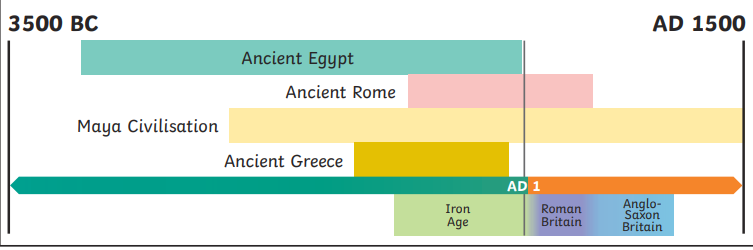 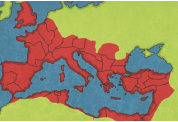 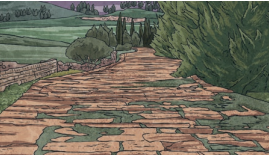 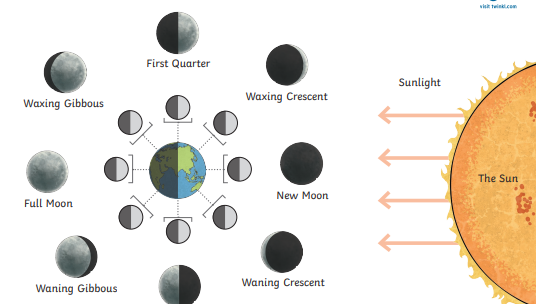 Assessment